What is Suzee Sing's job?
What can you see from the cover?
What’s the title and what do you think the meaning of the title is?
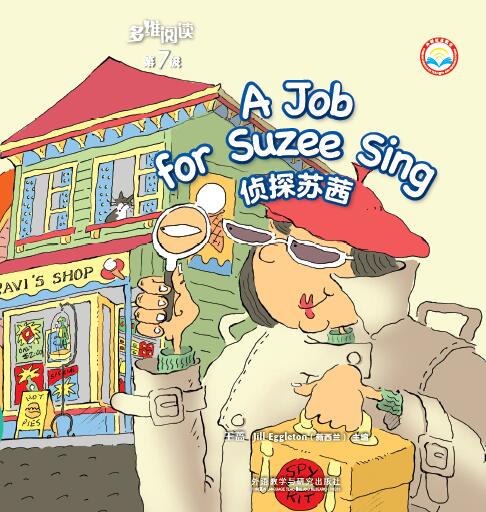 选自
《多维阅读第7级》
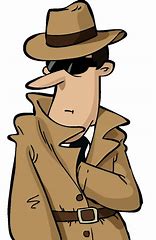 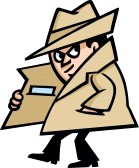 spy
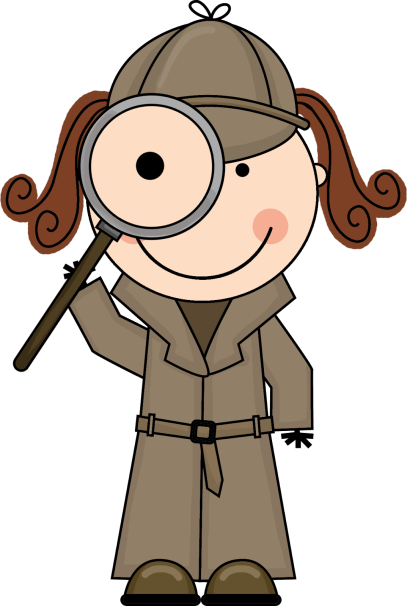 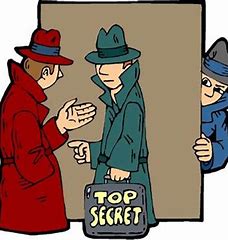 Read pages 2-5
Where do you think Suzee Sing the spy might be going?
Why do you think Suzee Sing put on her spy clothes?
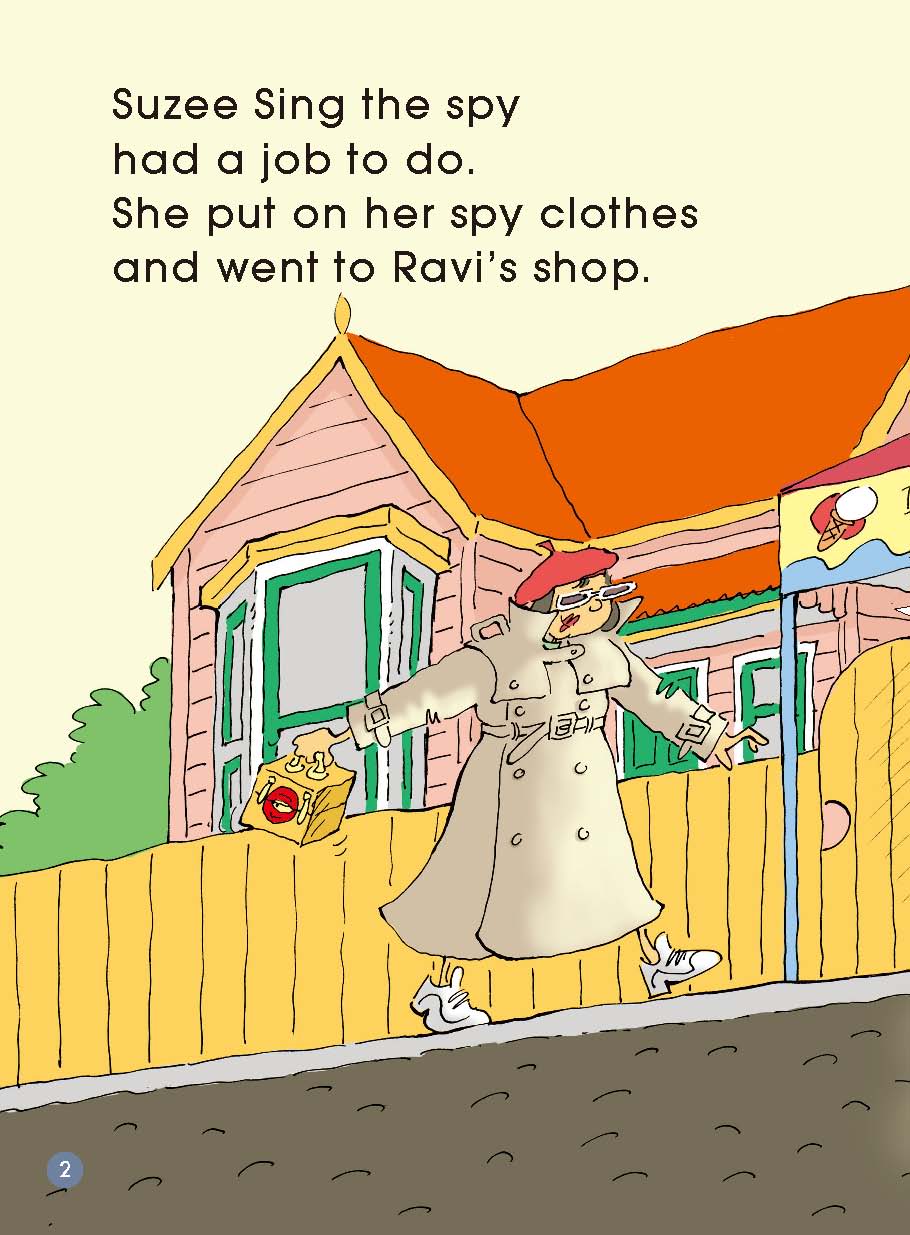 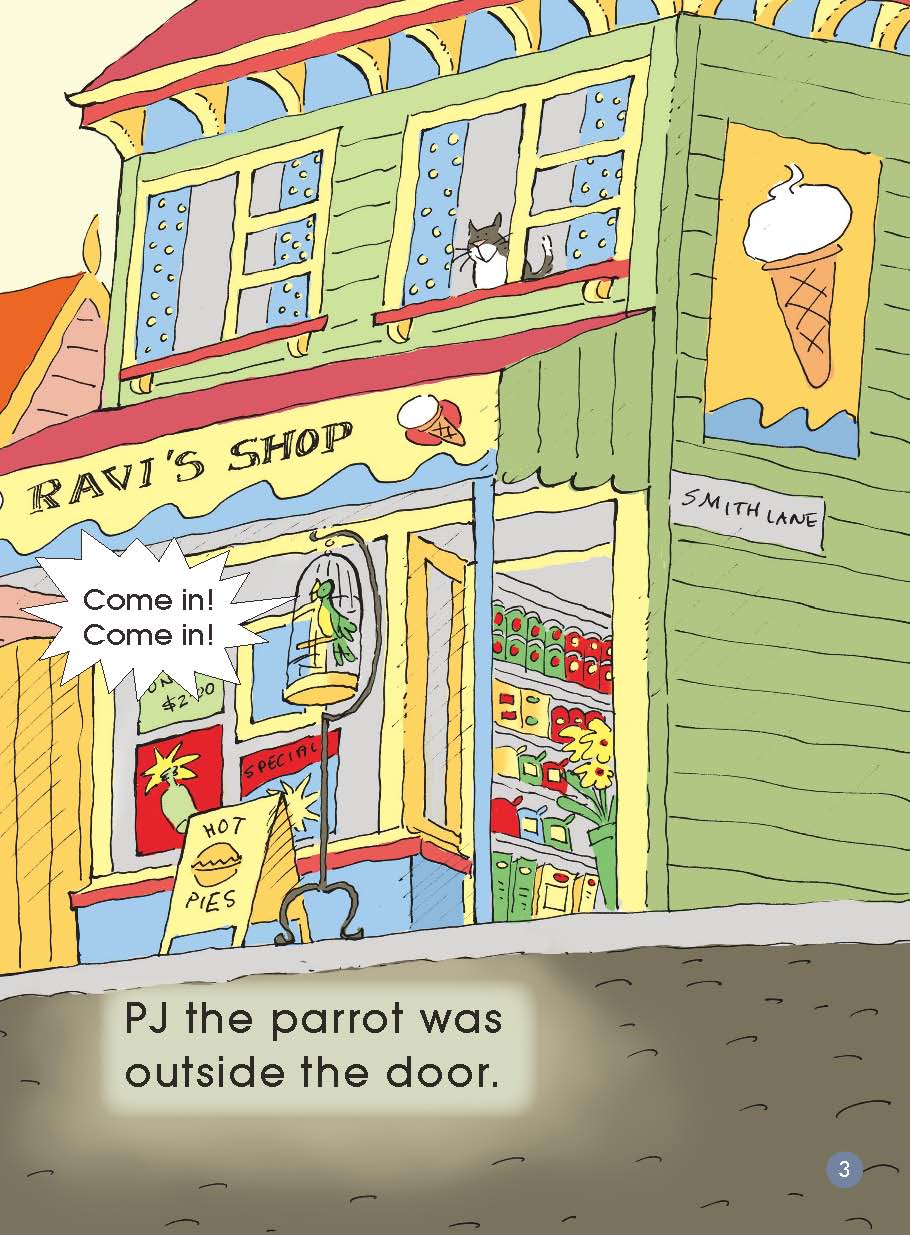 What was Ravi's problem? Find the words that tell you.
Read pages 2-5
What do you think  this shop sells? How do you know?
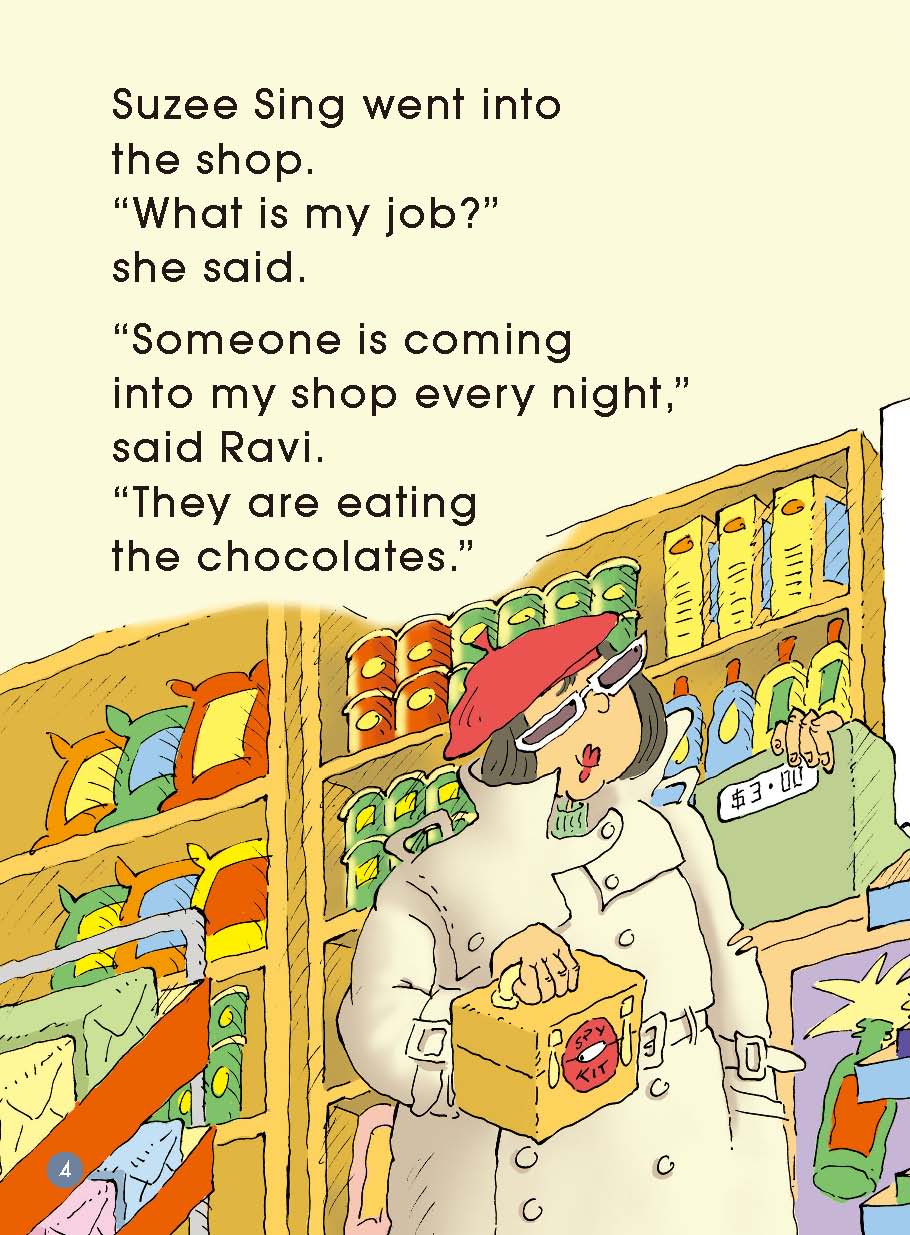 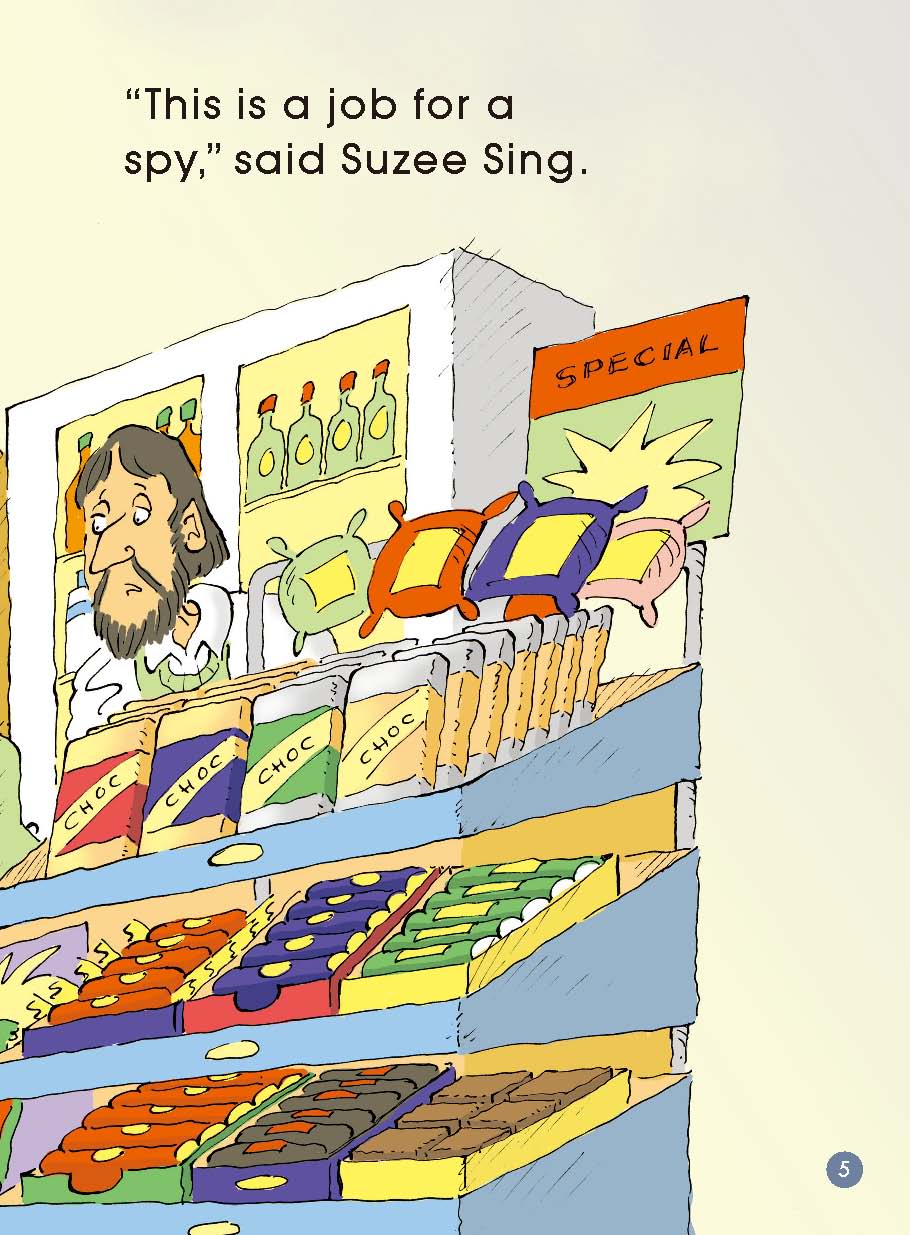 Read the whole story
and finish the mind map
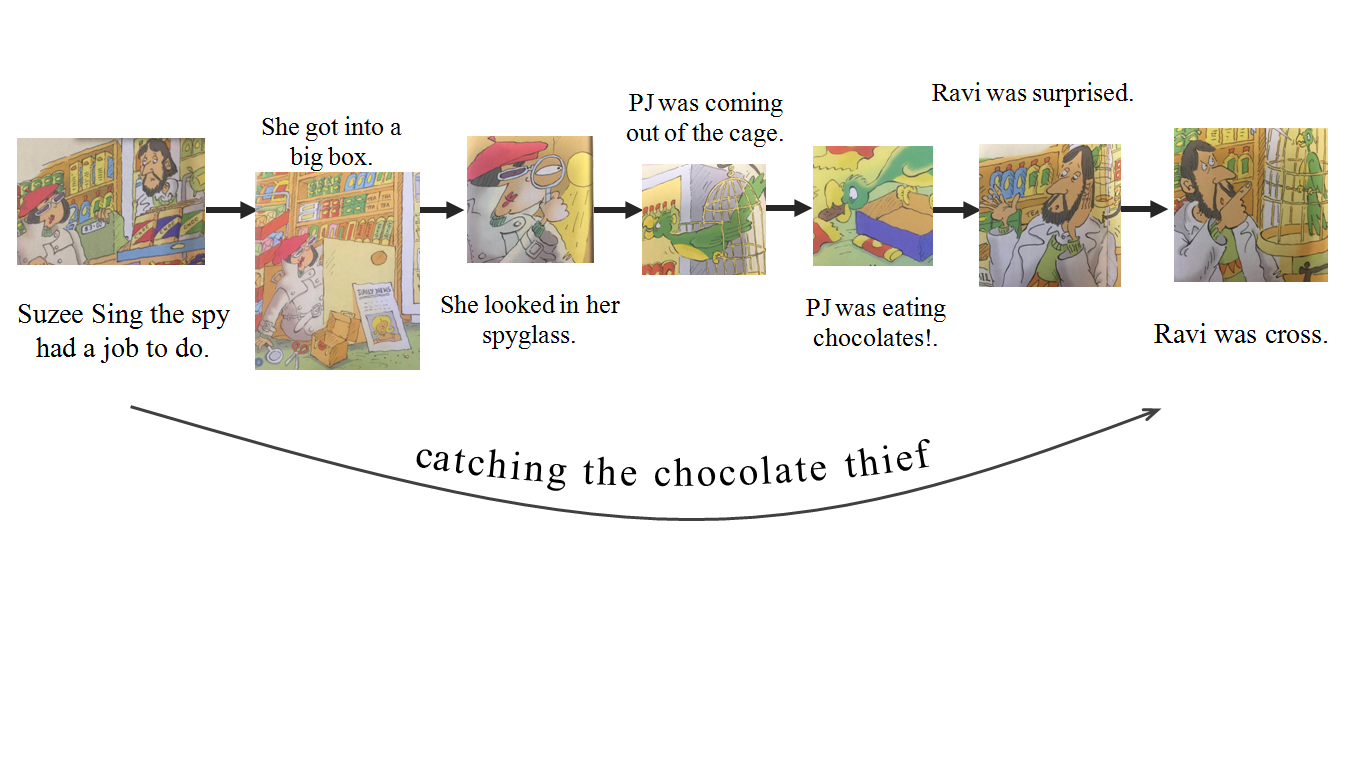 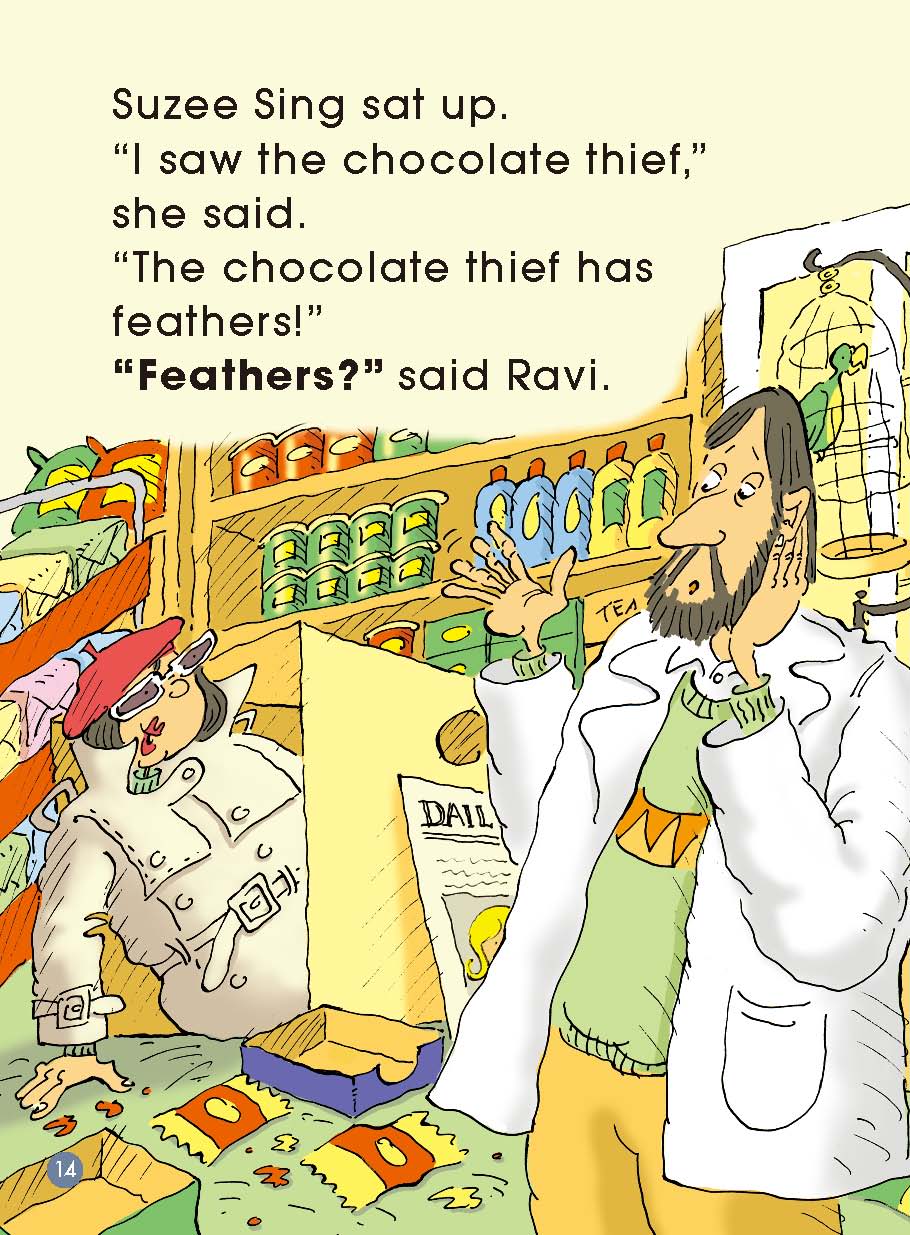 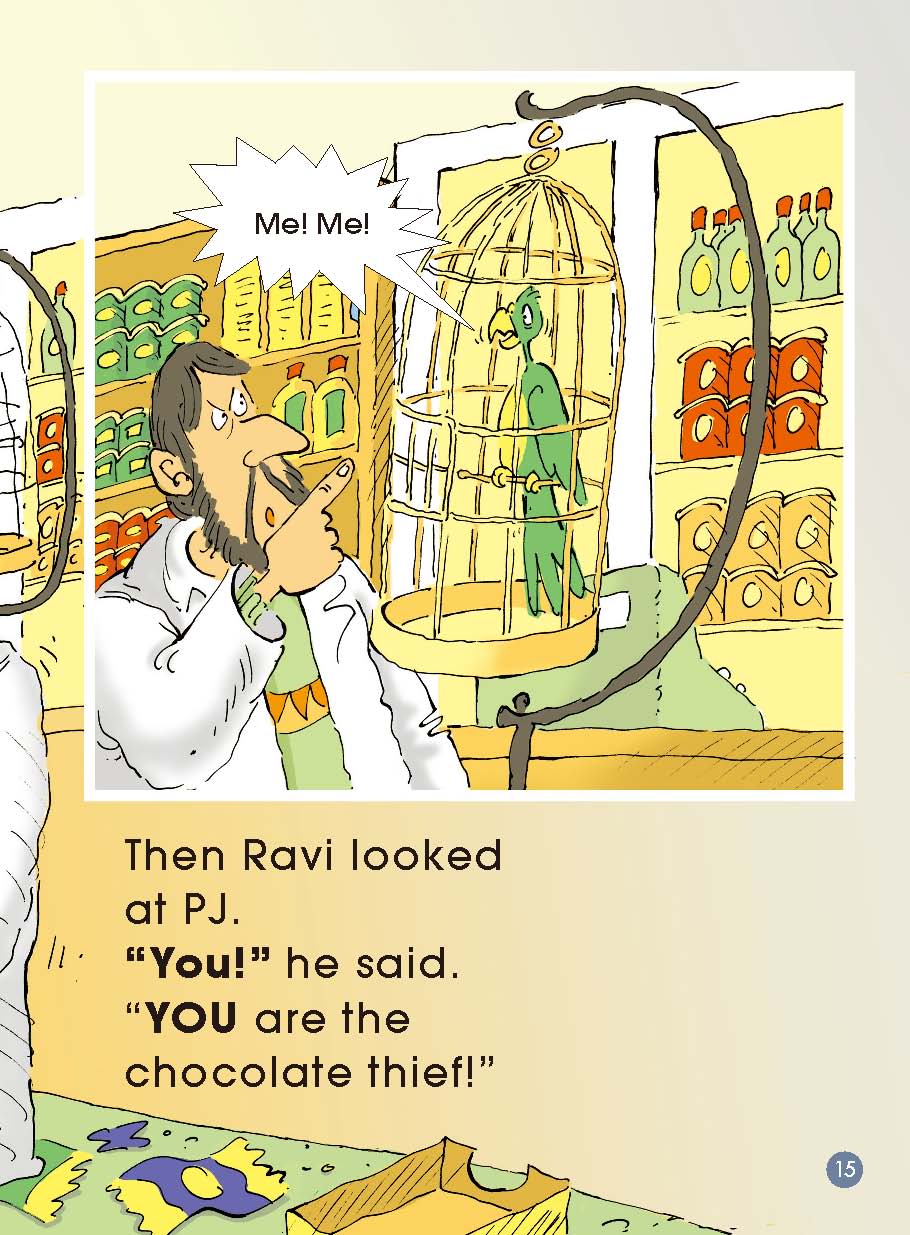 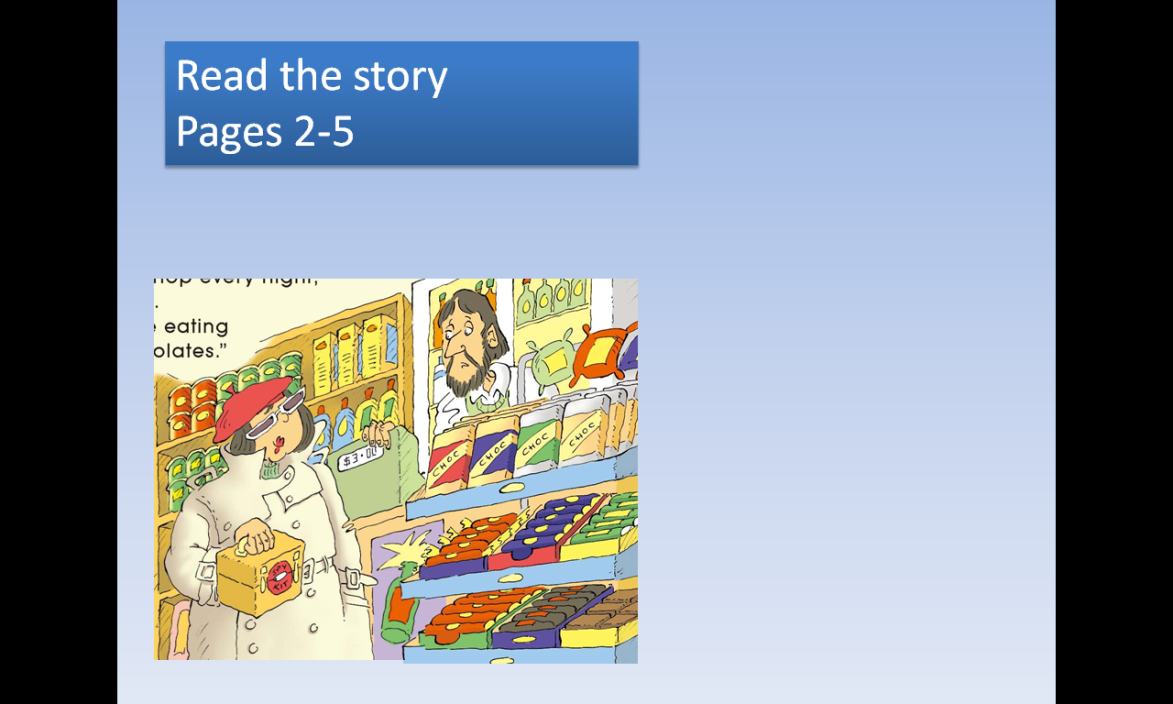 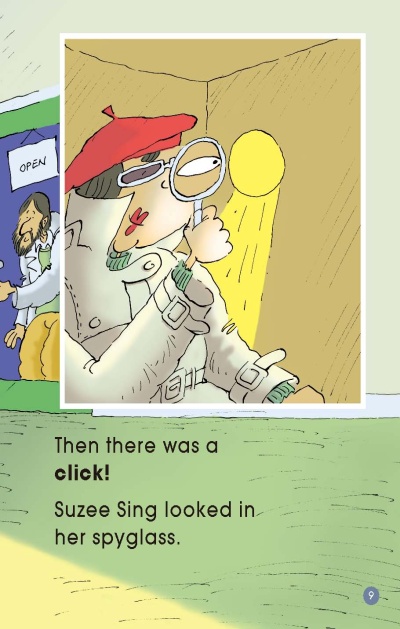 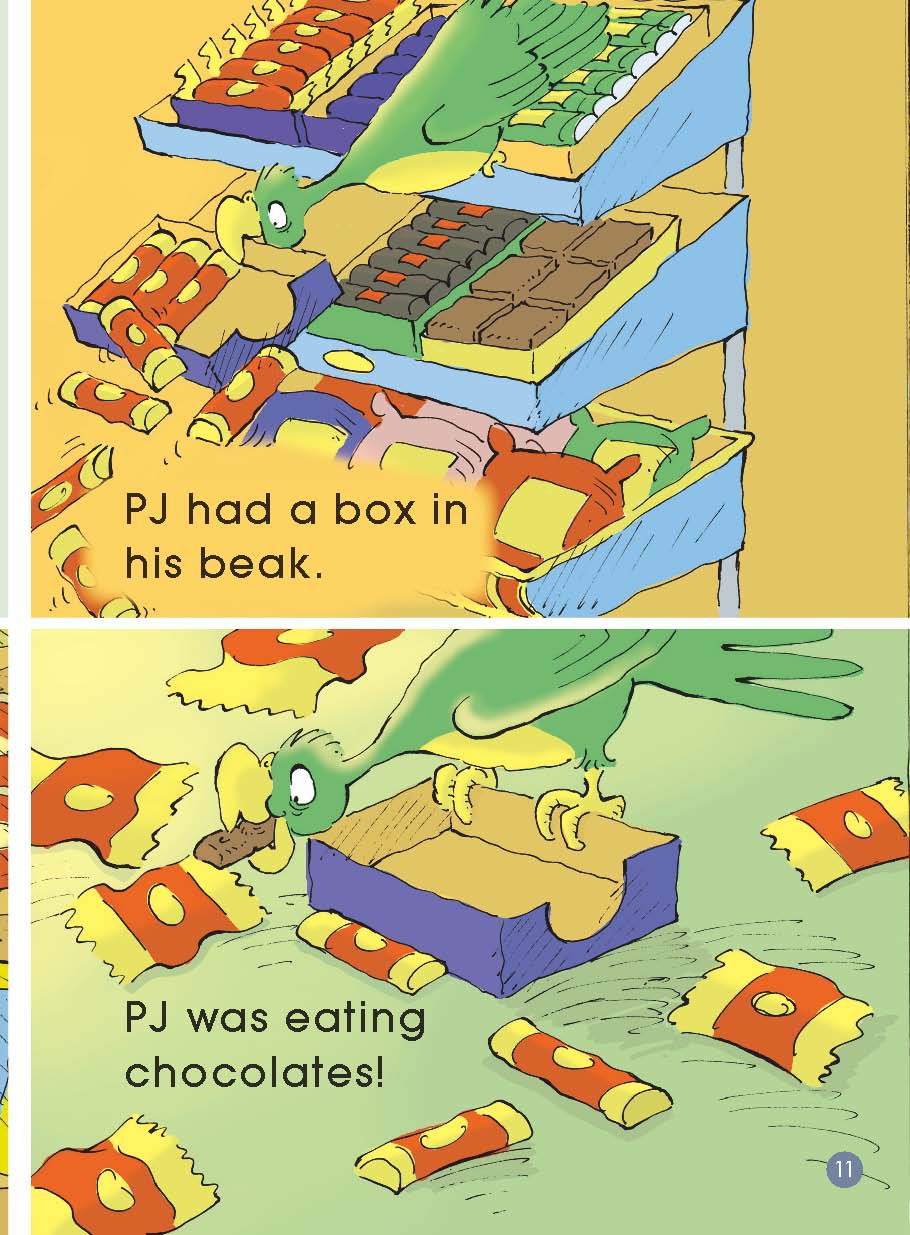 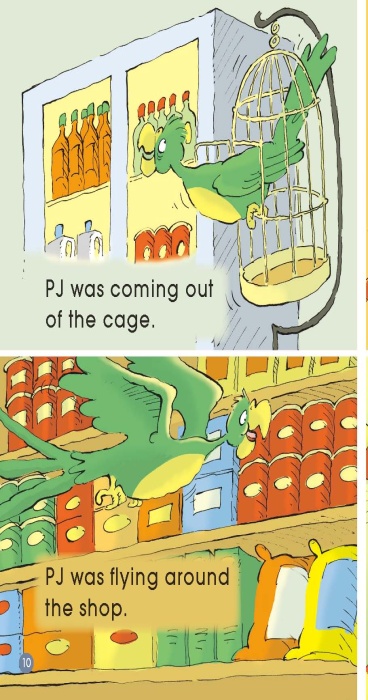 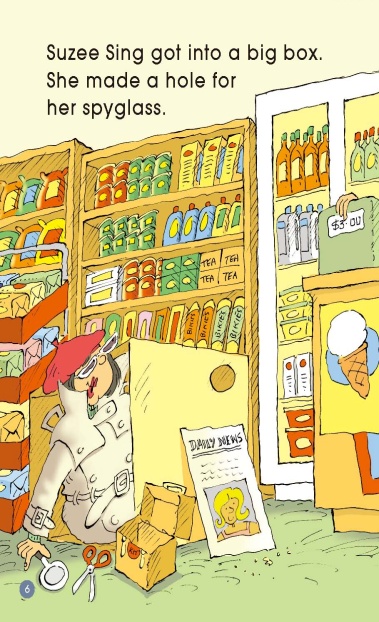 Reading Circles
Summarizer
Word

 Master
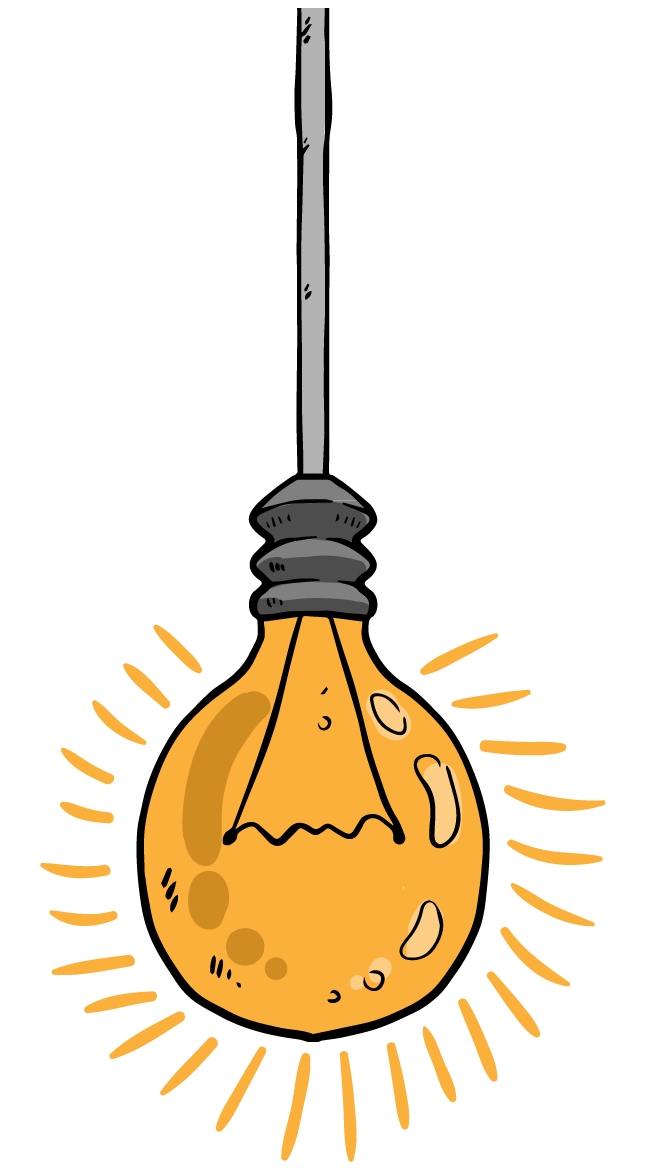 Creative

 Connector
Cultural
 Connector
Word Master
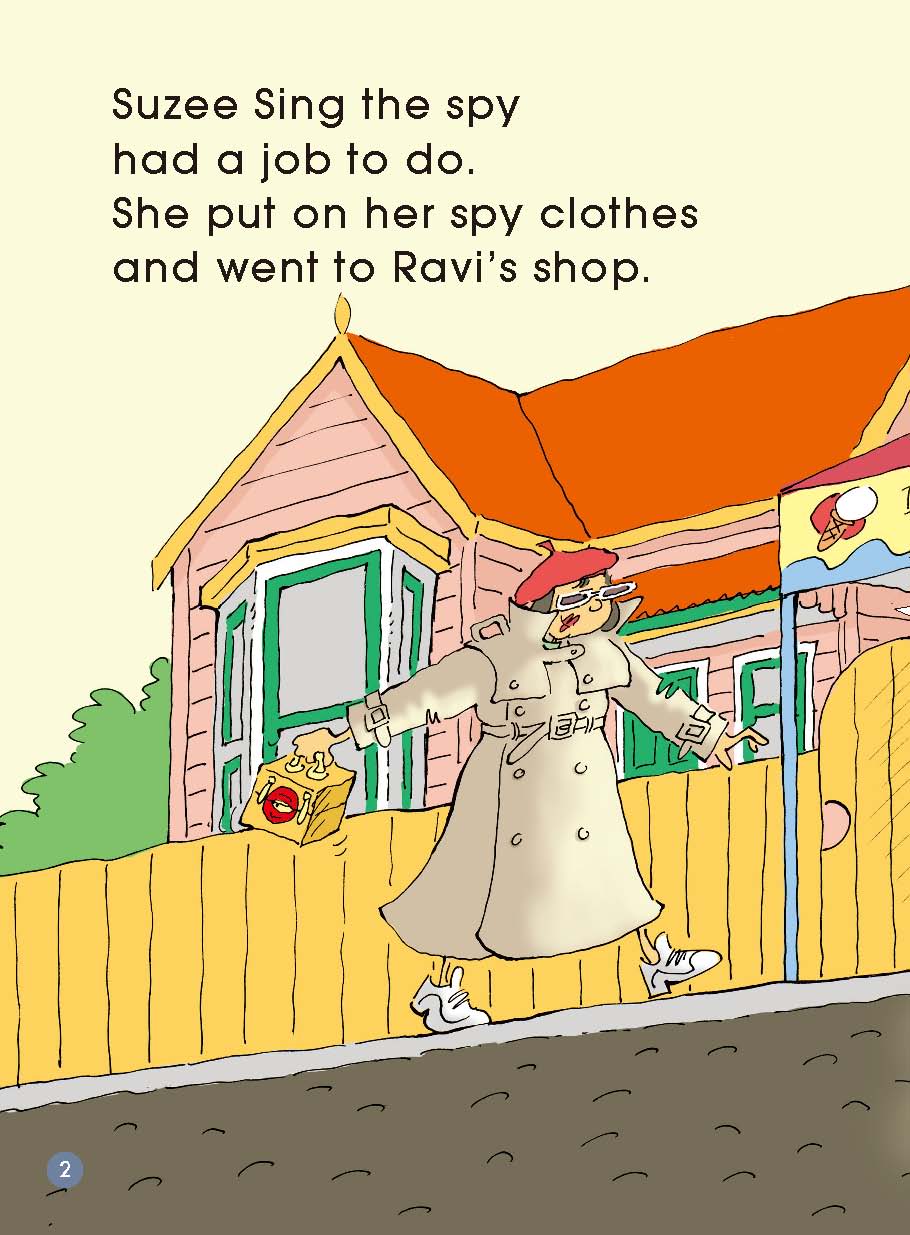 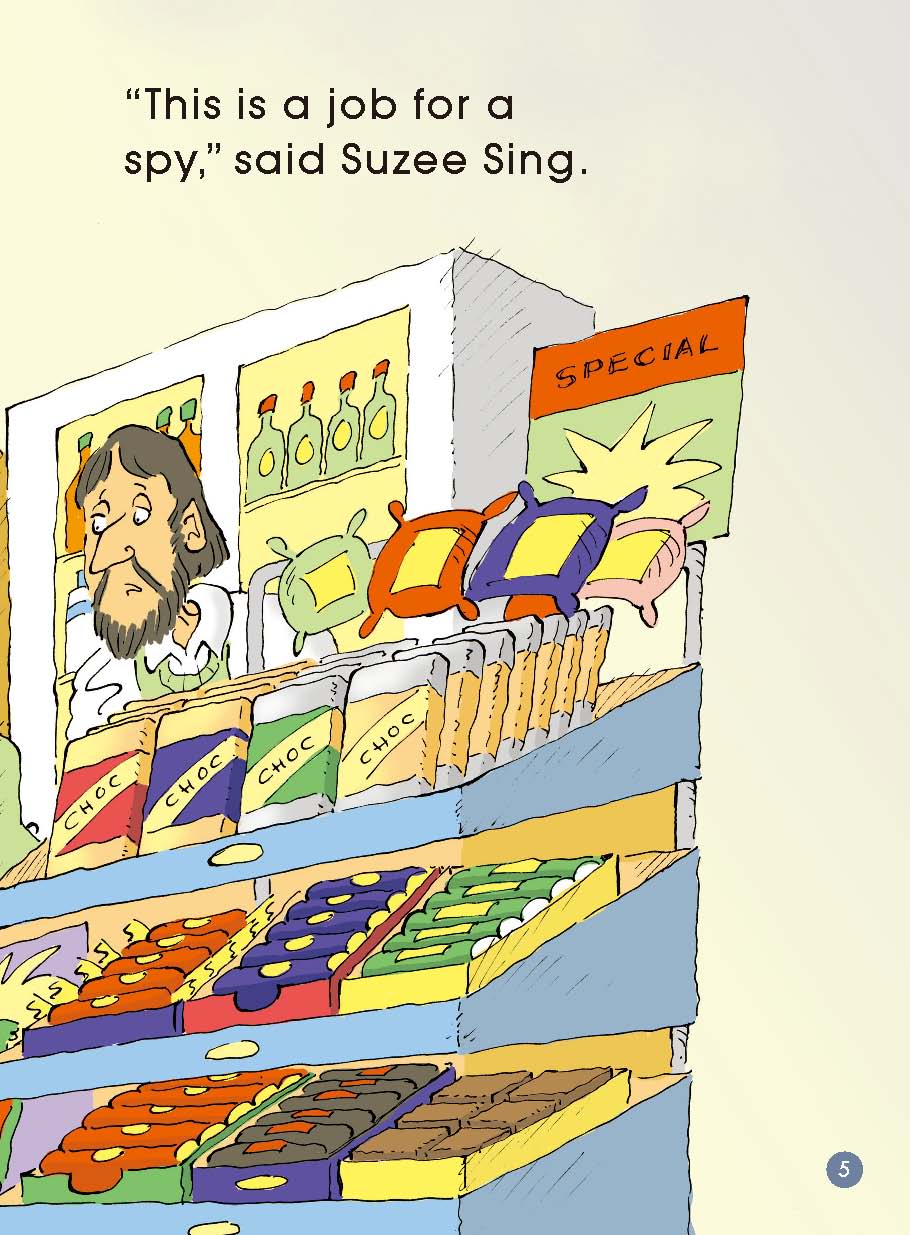 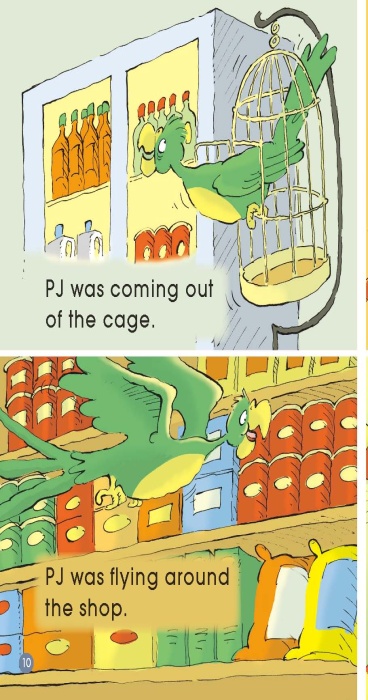 put on her spy clothes
worried
said “come in”
had a box in his break
hired a spy
got into a big box
got the thief
was eating chocolates
got angry
looked in her spyglass
…
…
…
Summarizer
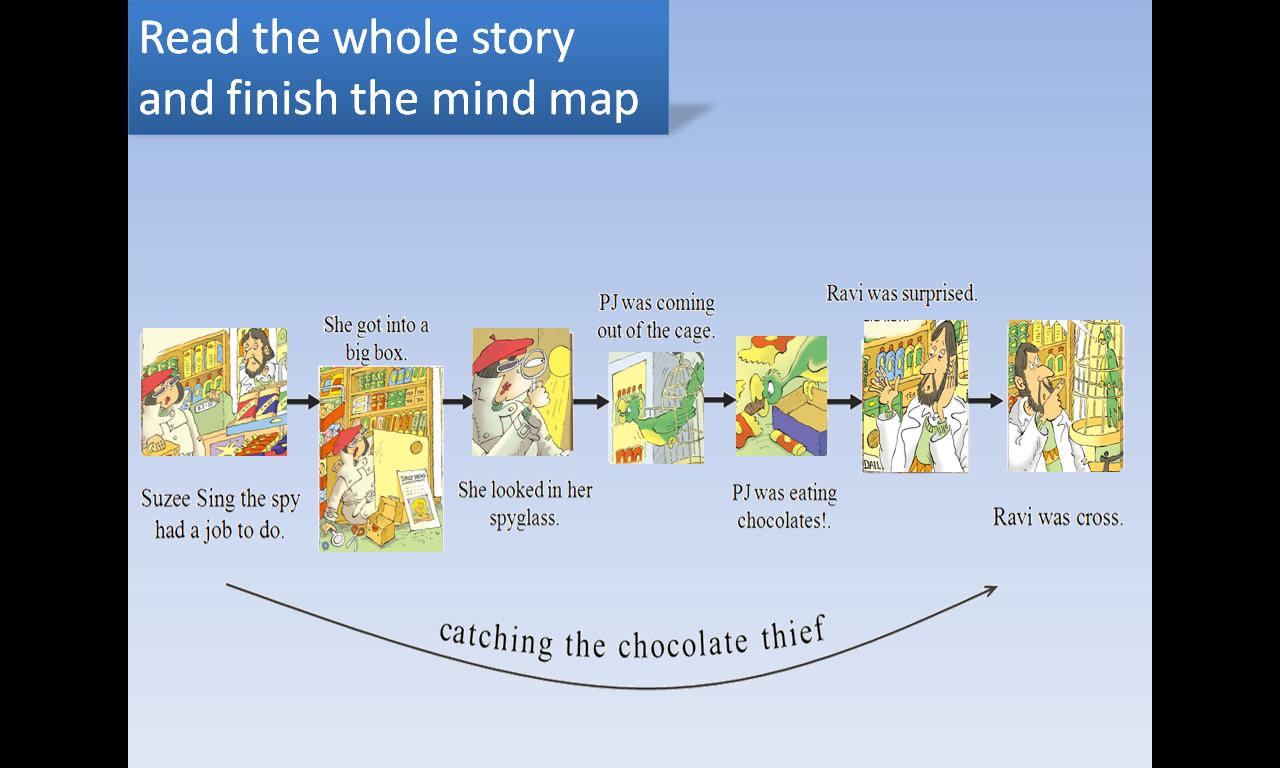 What did you do for the job at Ravi's shop?
What did you wear and bring for the new job?
Are you happy with your job? Why or why not?
Cultural Connector
If you were Suzee Sing
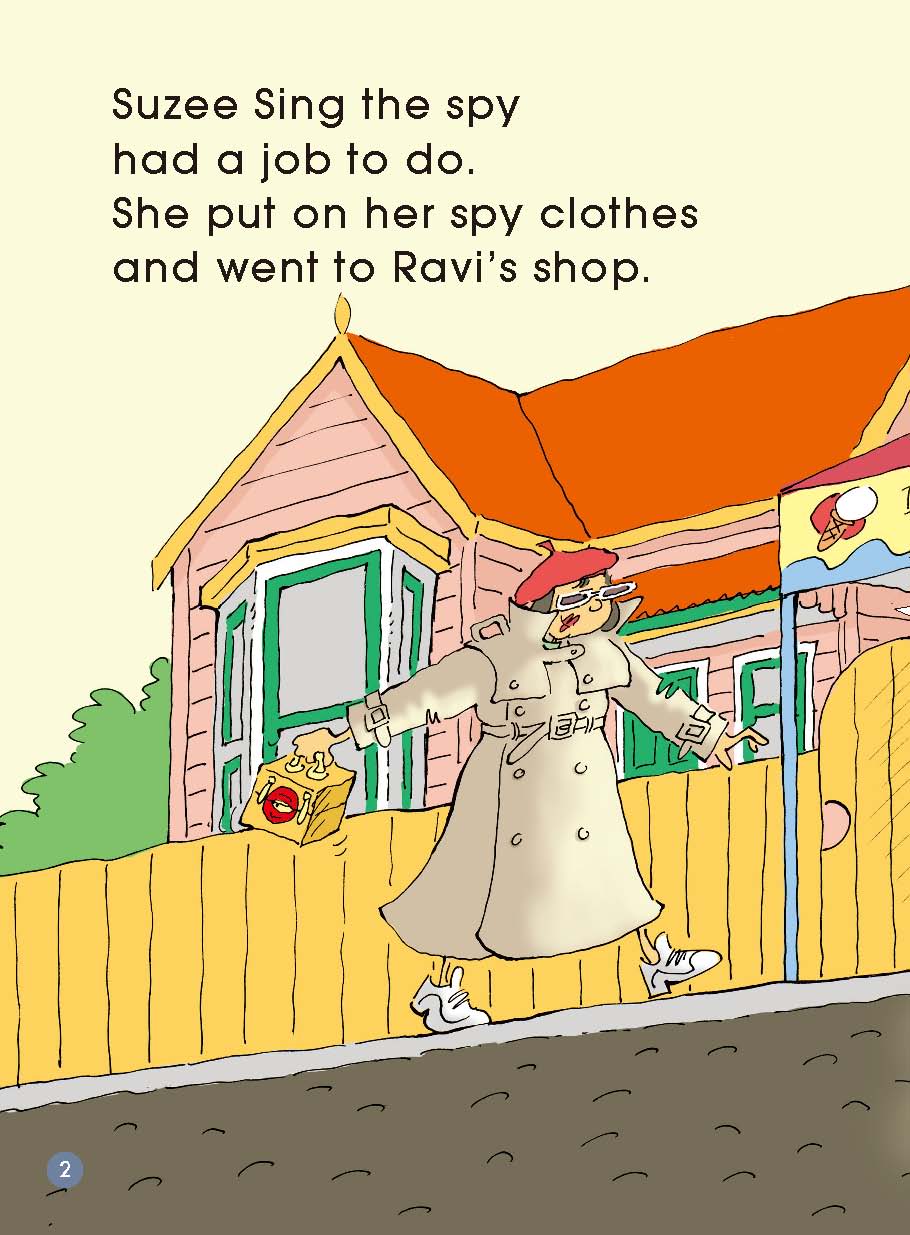 What should you do if the same thing happened next time?
What did you do with the chocolate thief in the past?
What would you do with the chocolate thief, PJ?
If you were Ravi
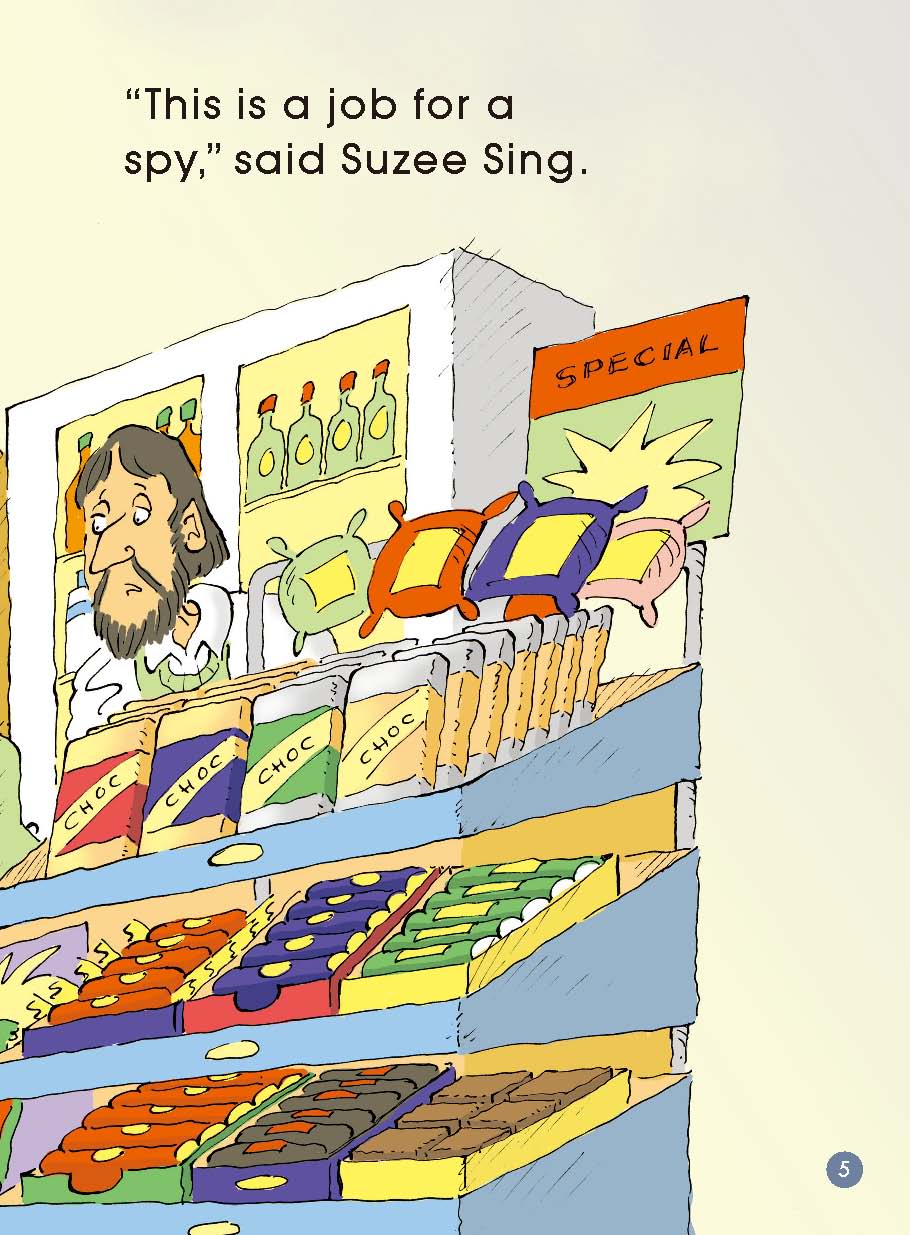 What punishment do you think you would get from Ravi?
What did you do every night in the shop?
Is it good to do so?
If you were PJ the parrot
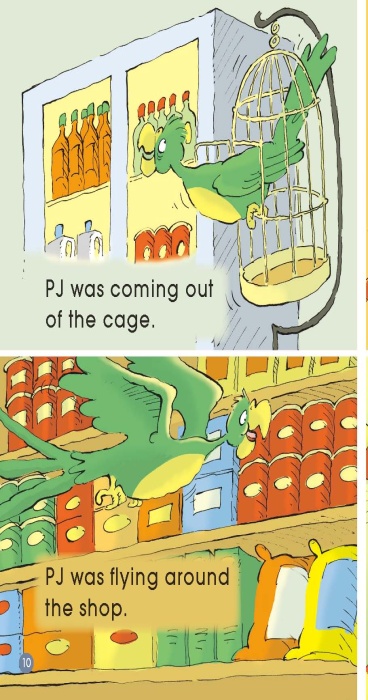 Creative Connector
Have you ever had a problem you couldn’t fix yourself?
What was it and who did you get to help you?
Let’s act
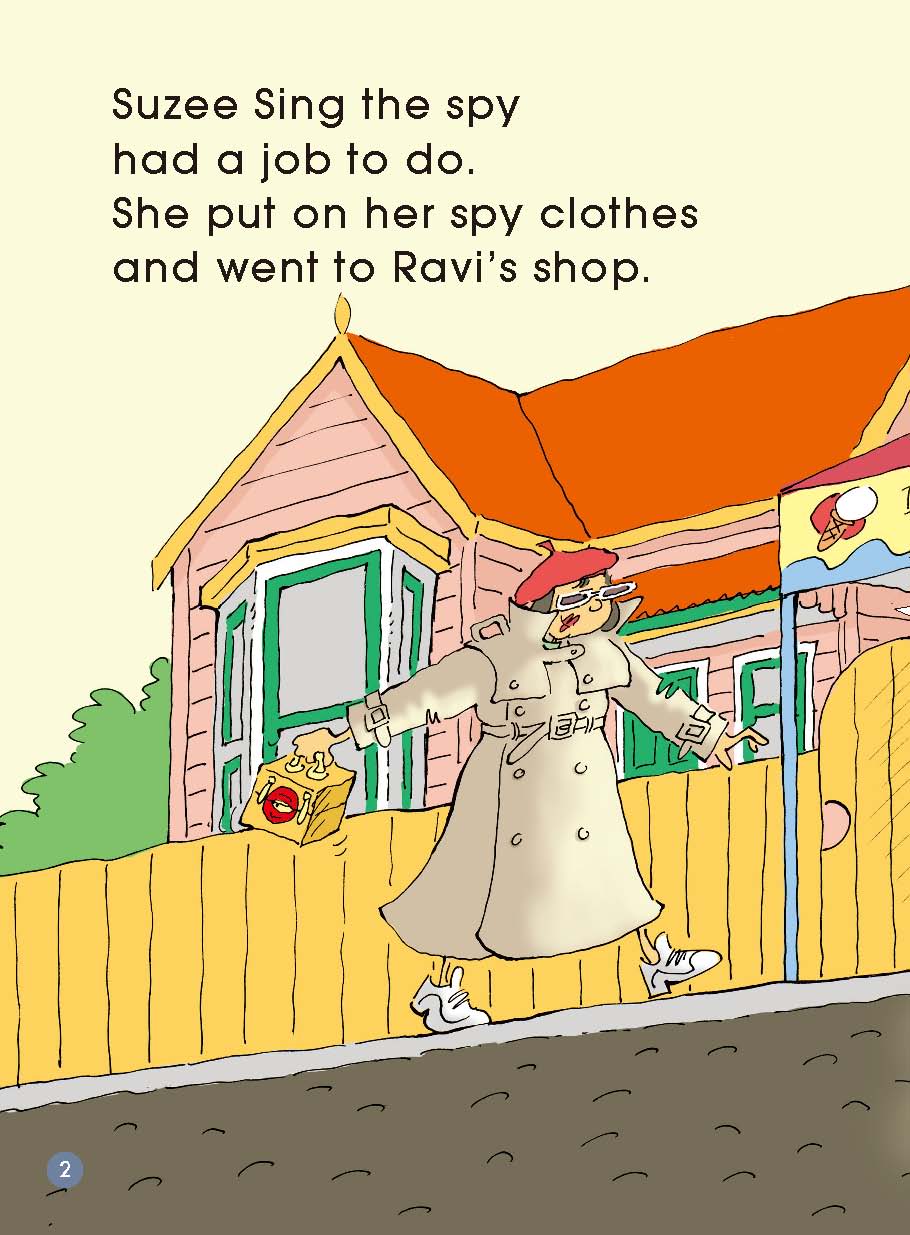 Tips:
1. Group work.
2. Act with full emotion.
3. Do some actions.
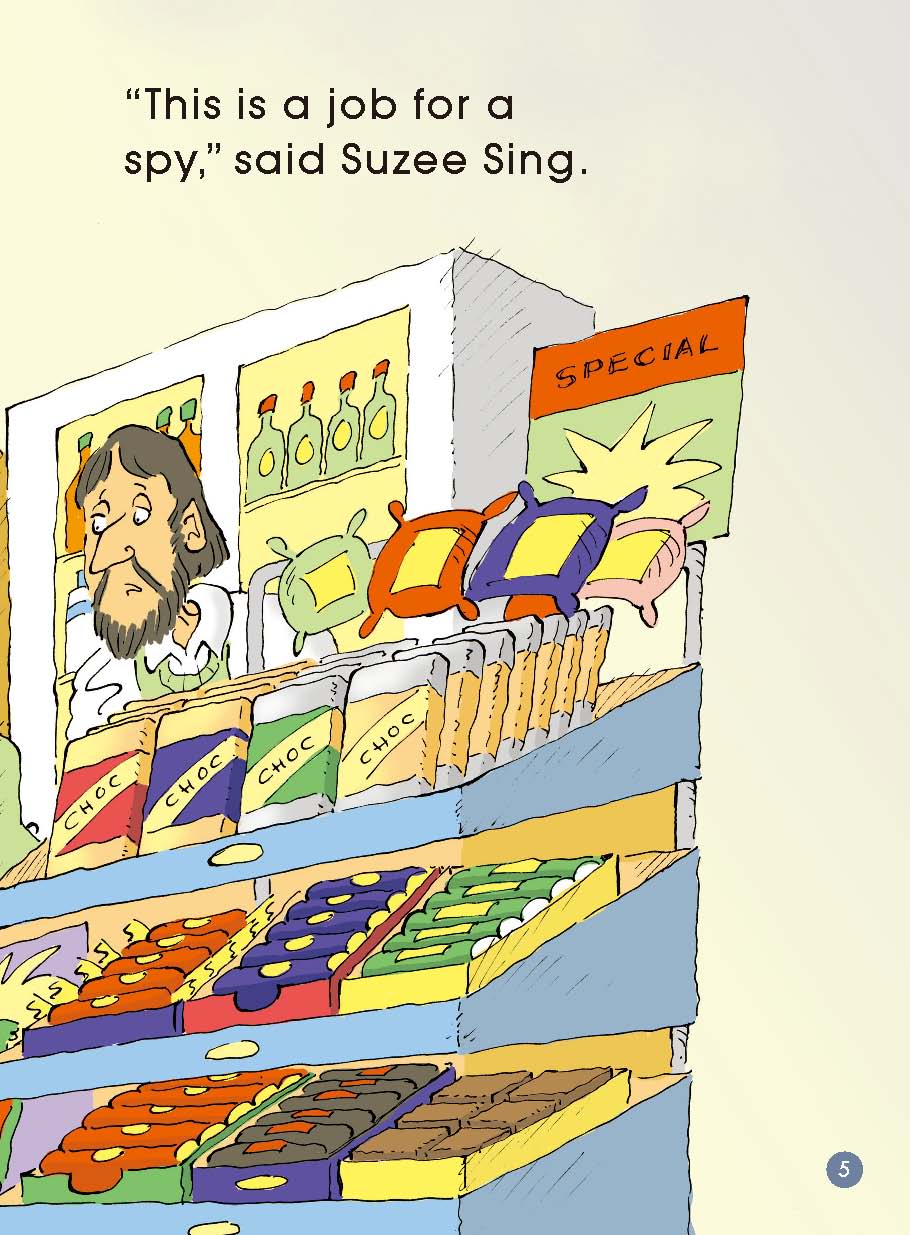 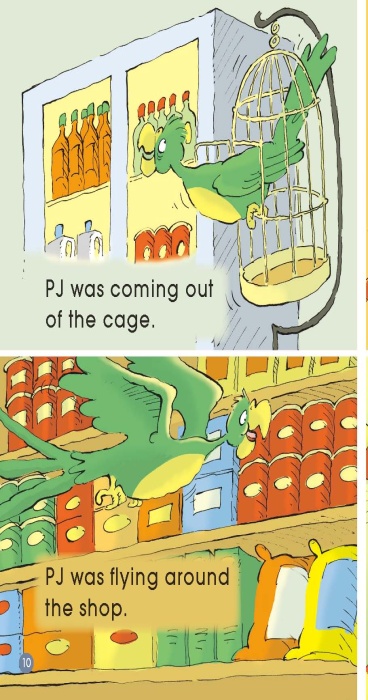 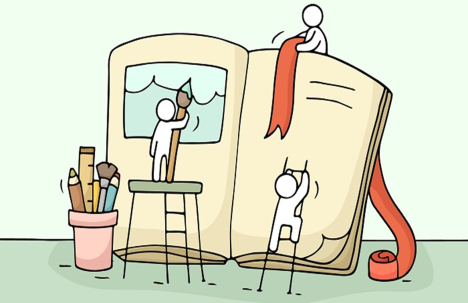 Homework
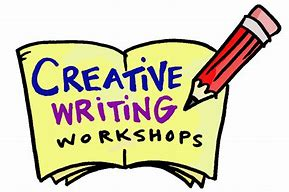 Try  to retell the story in your own words.


 What job would you like to do    when you grow up? Draw and write about it.
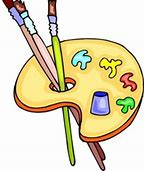